به نام خدا
ارائه توسط :
لیلا طباطبایی
استاد:
سرکار خانم دکتر حسینی
نیمسال اول 95-94
1
www.irhesabdaran.ir
نیمکت مارک شده
2
www.irhesabdaran.ir
الگوبرداري (Benchmarking) چيست؟
در جهان امروز و در شرايط رقابتي بازار، كيفيت محصول و بهره‌وري به عنوان دو عامل اساسي و مهم در حفظ و بقاي موسسات حرف اول را زده و آنهايي كه از بهره‏وري و كيفيت بالاتري برخوردار هستند در بازار حضور داشته و ماندگار خواهند ماند.

 ازاين‌رو اطلاع مداوم از وضعيت بازار و كيفيت و كميت محصولات رقبا و همچنين سيستمها و روشهاي انجام كار آنها براي هر موسسه و شركت رقيب ضروري و اجتناب‌ناپذير است تا ضمن اينكه از مزيتها و ويژگيهاي برتر رقبا الگوبرداري مي‏كنند، خود را به وضعيت بهتري نسبت به آنها برسانند.
3
[Speaker Notes: مولود علم مدیریت صنعتی بوده .در سال 1980 آغاز و در کمتر از 5 سال جامعیت و مقبولیت گرفت.]
الگوبرداري (Benchmarking) چيست؟
لذا تنها راهي كه سازمانها مي‏توانند خود را به سوي بهترينها و پيشرفت و توسعه هدايت كنند اين است كه چشمهايشان را در برابر رقبا و بهترين تجربيات جهاني در تمام زمينه‏هاي مورد نياز باز نگه دارند. 

بر اين اساس الگوبرداري (Benchmarking) روشي سيستماتيك است كه سازمانها بوسيله آن مي‌توانند فعاليتهاي خود را بر اساس بهترين صنعت يا سازمان اندازه‌گيري و اصلاح كنند.

اين روش با فراهم‌سازي چارچوبي براي سازمانها كه بوسيله آن فعاليتهاي بهترين سازمان مشخص گرديده است و تشخيص وجوه تمايز سازمان موجود با بهترين سازمان، نشان مي‌دهد كه چگونه مي‌توان شكافهاي موجود را پر كرد. 

الگوبرداري در واقع ابزاري براي بهبود مستمر است و مي‌تواند توسط انواع سازمانهـــاي توليدي و خدماتي به كار گرفته شود .
4
[Speaker Notes: از ویژگی های برتر رقبا الگوبرداری کرده و به وضعیت بهتری نسبت به آنها می رسند.الگوبرداری می تواند داخلی باشد.]
تاریخچه Benchmarking
5
[Speaker Notes: 1979-کاهش سهم بازار و عرضه محصولات مشابه با قیمت مشابه ازسوی رقبا-برنامه ریزی تاکتیکی-رمز موفقیت رقبا را تشخیص داده-دستگاههایی با کیفیت بالاتر و قیمت پایین تر تولید نمایند.زیراکس مشخص کرد رقبا چه چیزی را چه طور و به چه صورت متفاوتی انجام می دهند. با تطبیق این تفاوتها با فعالیتهای خود در راه افزایش عملکرد خود همت گماشت]
●ضرورت الگوبرداری
رقابت جهانی و وجود شرایط رقابتی در بازار

پیشرفت های سریع و قابل توجه در علم و فناوری،به ویژه فناوری اطلاعات

پیشرفت های دائم و قابل توجه در دانش مدیریت

ضرورت رعایت استانداردهای کیفیت و تکامل مدل مدیریت کیفیت فراگیر(TQM)
6
مزایای Benchmark
ایجاد درک بهتر از جایگاه موجود،

افزایش حساسیت نسبت به تغییر نیازهای مشتری،

تشویق نوآوری و خلاقیت،

گسترش اهداف استراتژیک و واقع بینانه،

تثبیت برنامه های کاری واقع بینانه.
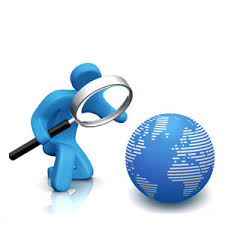 7
www.irhesabdaran.ir
[Speaker Notes: مرکز بهره وری و کیفیت امریکا: تکمیل یک پروژه عملیاتی در زمینه الگوبرداری متوسط6ماه زمان و حدود 50000پوند هزینه دارد.و میانگین منافع این پروژه 5 برابر این هزینه و افزایش سهم بازار و بهره وری]
اهداف Benchmark
تغییر چشم انداز های مجریان و مدیران

مقایسه سازمان با سازمانهای پیشرو رده جهانی

به چالش کشیدن کارها و فرآیندهای موجود

ایجاد اهداف و فرصت های بهینه سازی برای سازمان
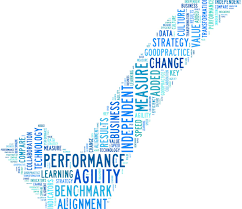 8
www.irhesabdaran.ir
[Speaker Notes: در الگوبرداری باید برآن دسته از فعالیت ها تمرکز کرد که بر رضایت مشتری نتایج شغلی مالی و ... تاثیر گذارد.مدیران ارشد شرکت های موفق در الگوبرداری همواره به دنبال ایجاد رفتاری اخلاقی در فرهتگ سازمانی خود هستند.زفتار اخلاقی]
رفتار اخلاقی در الگوبرداری
ما همواره از طریق نمونه ها یادگیری می کنیم.
9
[Speaker Notes: ماهمواره به دنبال بهبود مستمر هستیم.ایده های خوب را کنار نمیگذاریم.تغییر خوب است .]
ابعاد و مدل های الگوبرداری
کسب و کاری که می خواهد مورد مقایسه قرار گیرد حداقل باید موفق ترین کسب و کار در آن شاخه صنعت باشد.

ضرورتی ندارد که مقایسه تنها به شرکت ها در صنعت مشابه محدود شود.

شرکت ها برای رسیدن به اهداف خود،یعنی رضایت مشتری و افزایش کیفیت ضرورت دارد که که معیارسنجی را به شکل سیستماتیک انجام دهند.
10
مدل های متمایز در Benchmark
الگوبرداری بر مبنای مقایسه چه چیزهایی


الگوبرداری بر مبنای مقایسه چه کسانی
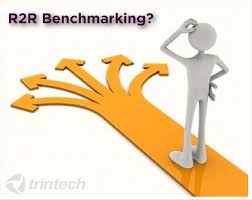 11
الگوبرداری بر مبنای اینکه چه کسانی با هم مقایسه می شوند:
درونی(داخلی)
رقابتی(خارجی)
کارکردی
ژنریک
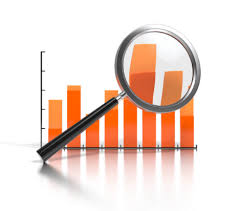 12
www.irhesabdaran.ir
الگوبرداری بر مبنای اینکه چه کسانی با هم مقایسه می شوند:
درونی(داخلی) : معمولا در شرکت های بزرگ به کار می رود.یک بخش یا یک صنعت با یک بخش یاصنعت دیگر مقایسه می شود.
هدف : بهبود عملیات داخلی از طریق الگو قراردادن واحدی از درون سازمان می باشد که دارای بهترین عملکرد است .

مهم ترین ویژگی: دسترسی به اطلاعات وداده های حساس و استانداردها به راحتی عملی است و زمان و منابع مورد نیاز کم است.
13
www.irhesabdaran.ir
الگوبرداری بر مبنای اینکه چه کسانی با هم مقایسه می شوند:
درونی(داخلی)
رقابتی(خارجی):محصولات مشابه از دو شرکت رقیب مورد مقایسه قرار می گیرد.تجزیه و تحلیل رقیب صورت گرفته و بر بهترین رقیب تمرکز می شود.

زمان و منابع زیادی جهت بررسی نیازمند است.
14
الگوبرداری بر مبنای اینکه چه کسانی با هم مقایسه می شوند:
درونی(داخلی)
رقابتی(خارجی)
کارکردی: به یک صنعت خاص معطوف نشده و کلیه صنایع غیر مشابه را دربرمیگیرد.

بسیاری از فرآیندهای کاری در تمامی صنایع به صورت عمومی مثل انبارداری ،رضایت مشتریان و... مشاهده میشود با این مدل مورد الگوبرداری قرارمیگیرند.
15
الگوبرداری بر مبنای اینکه چه کسانی با هم مقایسه می شوند:
درونی(داخلی)
رقابتی(خارجی)
کارکردی
ژنریک: ترکیبی از الگوبرداری داخلی و خارجی است و بهترین نتایج را به دنبال دارد.            
با ساخت یک مدل فرضی بهترین الگوبرداری صورت میگیردوتمرکز روی فرآیندهای کاری ممتاز و عالی است.این روش بسیار موثر و در عین حال مشکل است.
16
الگوبرداری بر مبنای اینکه چه چیزهایی با هم مقایسه می شوند:
مقایسه بر اساس عملکرد

مقایسه بر اساس فرایندهای کاری

مقایسه راهبردی (استراتژیک)
17
الگوبرداری بر مبنای اینکه چه چیزهایی با هم مقایسه می شوند:
مقایسه بر اساس عملکرد:سازمانها معیارهای عملکرد را باهم مقایسه میکنند.

در این نوع الگوبرداری ،شاخص ها و ویژگیهای عملکردی محصولات و خدمات کلیدی سازمانها با شرکتهای موفق و رقبای فعال در این بخش مقایسه می شود.
18
الگوبرداری بر مبنای اینکه چه چیزهایی با هم مقایسه می شوند:
مقایسه بر اساس عملکرد

مقایسه بر اساس فرایندهای کاری:روش ها وفرآیندهای کاری سازمانها با هم مقایسه میشوند.

این نوع الگوبرداری بر بهبود عملیات و فرآیندهای کلیدی تمرکز دارد و موجب منافع کوتاه مدت و بلندمدت خواهدشد.
19
[Speaker Notes: مثل قرآیند تولید یک کالا]
الگوبرداری بر مبنای اینکه چه چیزهایی با هم مقایسه می شوند:
مقایسه بر اساس عملکرد

مقایسه بر اساس فرایندهای کاری

مقایسه راهبردی (استراتژیک):استراتژی سازمانها با هم مقایسه می شوند.در این نوع الگوبرداری ازطریق بررسی و آزمون استراتژی های بلندمدت و رویکردهای عمومی یک سازمان ، عملکرد بلندمدت سازمان را بهبود خواهد بخشید.
20
[Speaker Notes: استراتژی تولید و فروش—به دنبال بهبود جنبه های عالی سازمانی مثل ارائه محصولات و خدمات جدید و راهکارها برای تطابق با تغییرات در فرهنگ و محیط سازمانی است.بکارگیری این نوع الگوبرداری مشکلات بیشتری داشته و تعیین فواید آن نیازمند صرف زمان بیشتری است.]
فرآیند الگوبرداری
تشخیص موضوع های مقایسه

تعیین الگوی مقایسه

تشخیص روش جمع آوری داده ها

انجام مقایسه و یافتن تفاوتها

تعیین هدف عملکرد و آماده کردن طرح اجرایی

اجرا کردن ،اخذ نتیجه و دوباره مقایسه کردن
21
[Speaker Notes: 1-موضوع-اجرا-روشها:رویکردبه شکل یک تابع مقایسه  تعریف و موضوعهای ویژه مشخص شود و مورد بررسی قرارگیرد.   2-زقبای موفق رهبران صنعت مشابه یا سایر صنایع مورد مقایسه قرارمیگیرند.  3-دشوارترین مرحله است.در مورد روش،فن،فرآیند و نحوه عمل است.  4-چه چیزهایی چگونه انجام میشود   5-   6-طرحهای آماده شده در رابطه با بهینه سازی اجرا میشود.]
طرح‏ريزي
جستجو
مشاهده
تحليل
انطباق
گام های عملی الگوبرداری
اصولا فرايند كار در الگوبرداري به فرهنگ و شرايط هر محيط وابسته است اما به طور كلي در هر شرايط شش مرحله كلي به شرح زير حاكمند كه الگوي كلي كار را تعريف مي‏نمايند: 

Decide what to Benchmark(planning)
Understand current performance(searching)
Observing
Study others(analysis)
Adapting
improvement
فاز طرح ريزي
فاز جستجو
فاز مشاهده
فاز تجزیه و تحلیل
فاز تطبیق
بهبود
فاز بهبود
22
Planing
اقدامات لازم در اين مرحله به اين صورت خلاصه مي‌شود :

انتخاب فرآیندی که براساس استراتژی شرکت باید الگوپذیر شود.

تشکیل تیم الگوبرداری

درک و مستندسازی فرآیندی که الگوپذیر میشود.

ایجاد معیارهای اندازه گیری عملکرد فرآیند
23
[Speaker Notes: برنامه ریزی------مهمترین فاز فرآیند-بخش یا فرآیند که یاید الگوپذیر باشد انتخاب می شود.تشخیص مشکلات و گلوگاهای آن بخش-]
Searching
اقدامات لازم در اين مرحله به اين صورت خلاصه مي‌شود :

طراحی فهرستی از معیارهایی که یک شرکت الگوشده مطلوب باید داشته باشد.

جستجوی شرکتهای الگوی مستعد و بالقوه بر اساس معیارهای منتخب فوق

مقایسه نامزدها و انتخاب بهترین گزینه مناسب برای الگوبرداری از آن

برقراری ارتباط با الگو
24
[Speaker Notes: TQM –جستجو ---]
Observing
اقدامات لازم در اين مرحله به اين صورت خلاصه مي‌شود :

تشخیص نیازهای اطلاعاتی

انتخاب روش یاوسیله برای جمع آوری اطلاعات و داده ها

مشاهده و جمع آوری اطلاعات
25
[Speaker Notes: مشاهده----اطلاعات در سه سطح جمع آوری میشود: شناسایی سطح عملکرد سازمان پیشرو-شناخت روش کارو شناخت عوامل ایحاد کننده و محرک جهت عملکرد بهتر]
Analysis
اقدامات لازم در اين مرحله به اين صورت خلاصه مي‌شود :
	
مرتب سازی و جمع آوری داده ها و اطلاعات

کنترل کیفیت داده ها و اطلاعات

نرمال سازی داده ها

تشخیص فاصله و شکاف در عملکردها

تشخیص علل فاصله در عملکردها
26
[Speaker Notes: تجزیه و تحلیل ---هدف اصلی : تعیین تفاوت و شکاف بین سطح عملکرد موچود و عملکرد مطلوب]
Adapting
اقدامات لازم در اين مرحله به اين صورت خلاصه مي‌شود :

گزارش یافته های مرحله تحلیل و فراهم کردن زمینه پذیرش آنها

ایجاد اهداف عملیاتی برای بهبودها

طراحی یک برنامه اجرایی برای بهبودها

اجرای برنامه بهبودها

نمایش پیشرفت کار

اتمام بررسی با یک گزارش نهایی و بررسی از طریق بازخورد
27
[Speaker Notes: تطبیق و پذیرش---هدف اصلی: ایجاد تحول و بهبود-میتواند دشوارترین مرحله باشد.هیج دو شرکتی یکسان نیست=به کارگیری الگویی که در جایی پاسخ مثبت داده ممکن است در جایی دیگر همان نتایح را نداشته باشد.]
Improvement
برای دستیابی به بهترین نتایج ، بهبود فرآیند الگو برداری در نظر گرفته می شود.
28
Benchmarking  process in Xerox
تشخیص آنچه مورد الگوبرداری قرار می گیرد
تشخیص سازمان های مورد مقایسه
تعیین روش گردآوری داده
تعیین گپ عملکردی کنونی
طرح ریزی سطوح عملکردی آینده
ارتباط بین اهداف benchmark و منفعت مورد قبول
ایجاد اهداف عملکردی
توسعه طرح های عملکردی(action plan)
اجرای اقدامات خاص و مانیتور پیشرفت
تنظیم مجدد benchmark ها
29
www.irhesabdaran.ir
[Speaker Notes: در قدمهای 5 تا 8 تلاش مضاعفی را رای یکپارچه سازی نتایج benchmarking در فرایند عمومی برنامه ریزی اختصاص داده است که شامل توجیه و جلب تایید از میریت ارشد سازمان است.]
DO NOT
محك زني دارويي جادويي نيست، كه تمامي مشكلات را حل كند.
  محك زني مجموعه اي از فنون و ابزارهاي محدود به بازي با اعداد نيست.
  محك زني فعاليتي نيست كه فقط يك بار در سازمان انجام گردد.
  محك زني فعاليتي فردي نيست.
محك زني فعاليتي سريع و ساده نيست.
  محك زني وظيفه مشاورين نيست. 
محك‎زني دستگاه كپي فرآيندها از يك سازمان به سازماني ديگر نيست.
30
www.irhesabdaran.ir
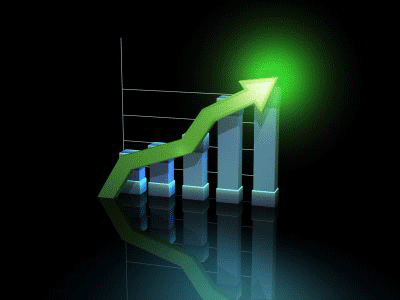 با تشكر از حسن توجه شما
31